NGUYEN CHANH SECONDARY SCHOOL
CLASS: 9.6
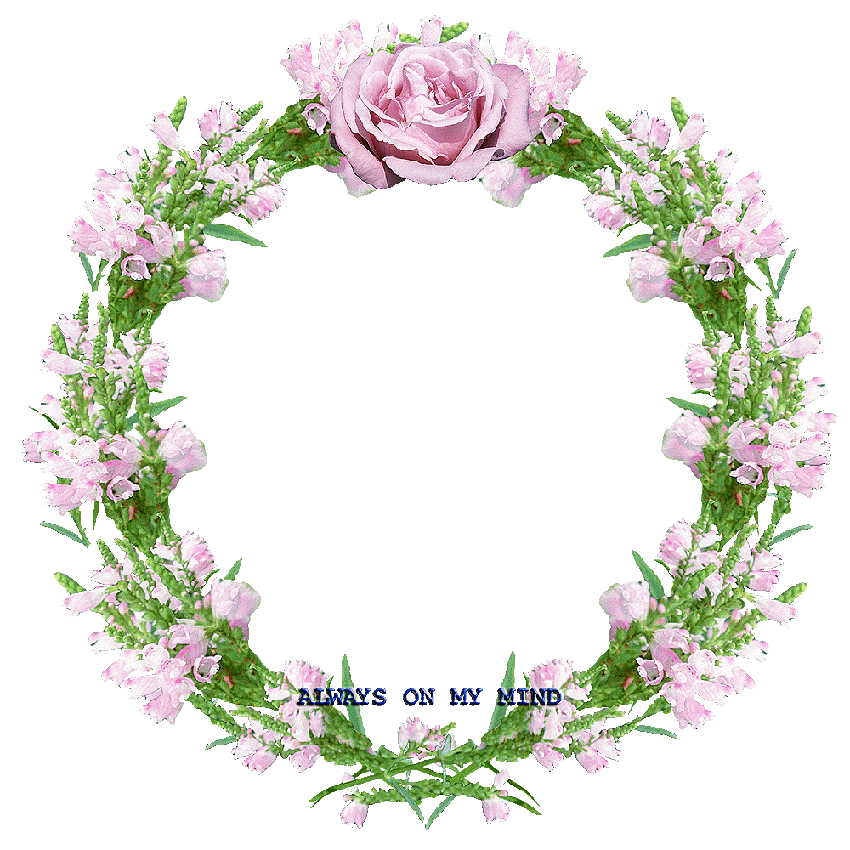 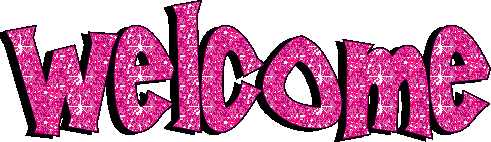 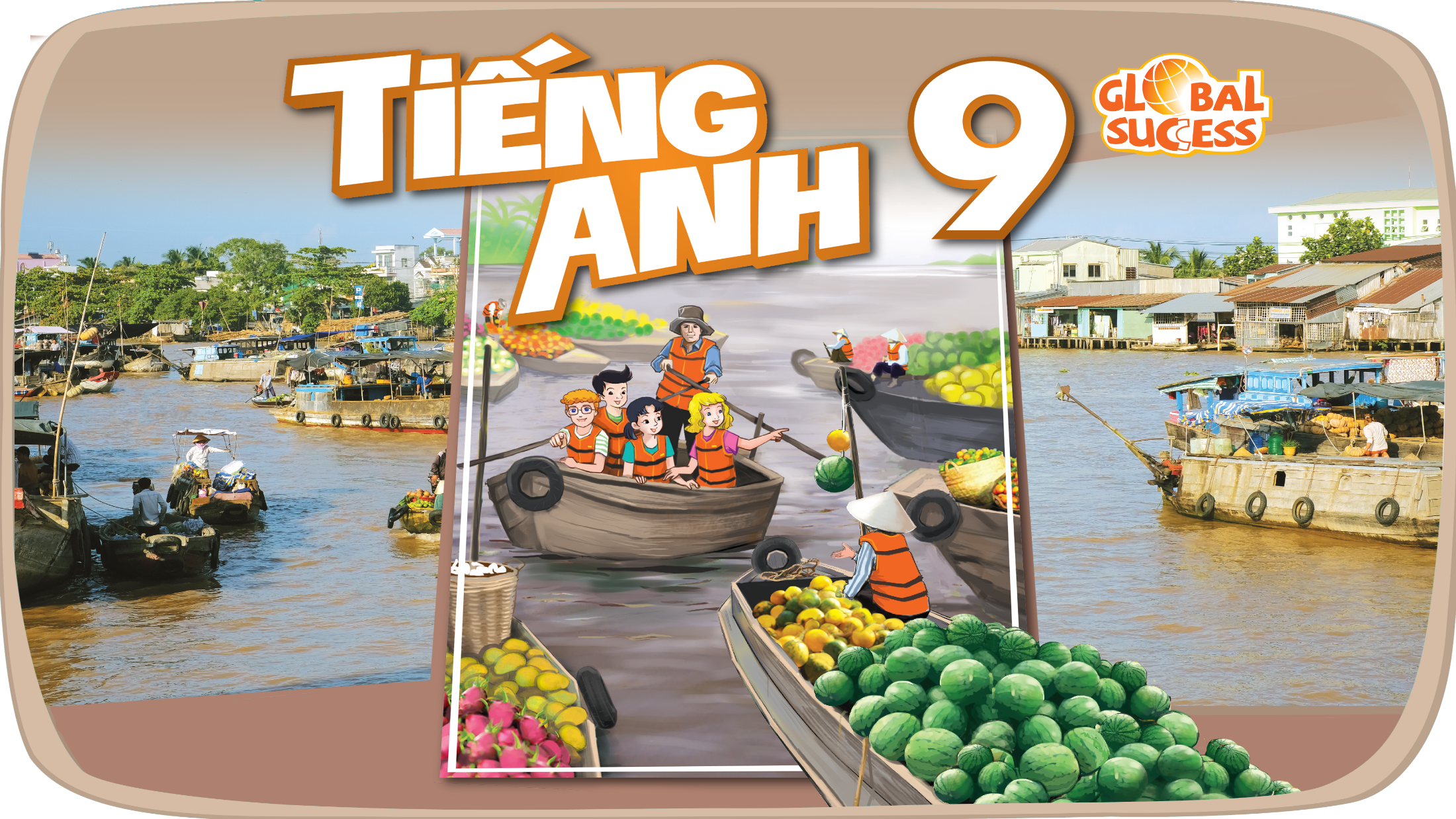 Open the piece of number and say what activity of each picture is about?
Which province do these images belong to?
2
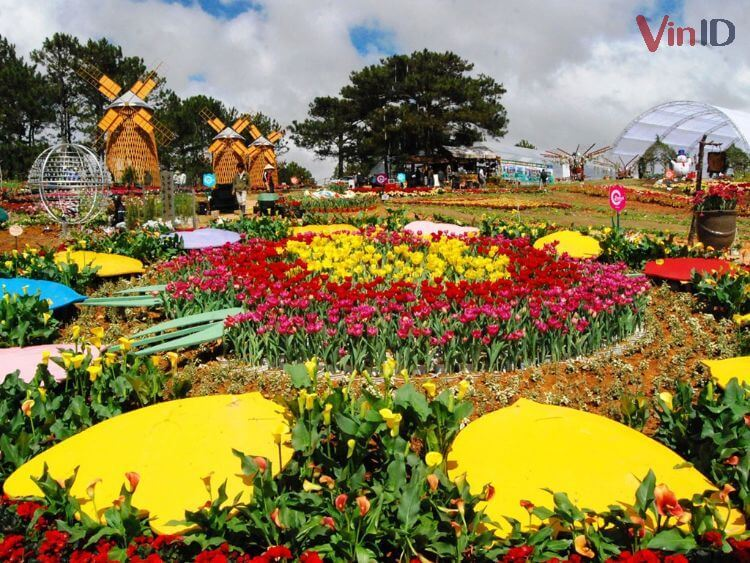 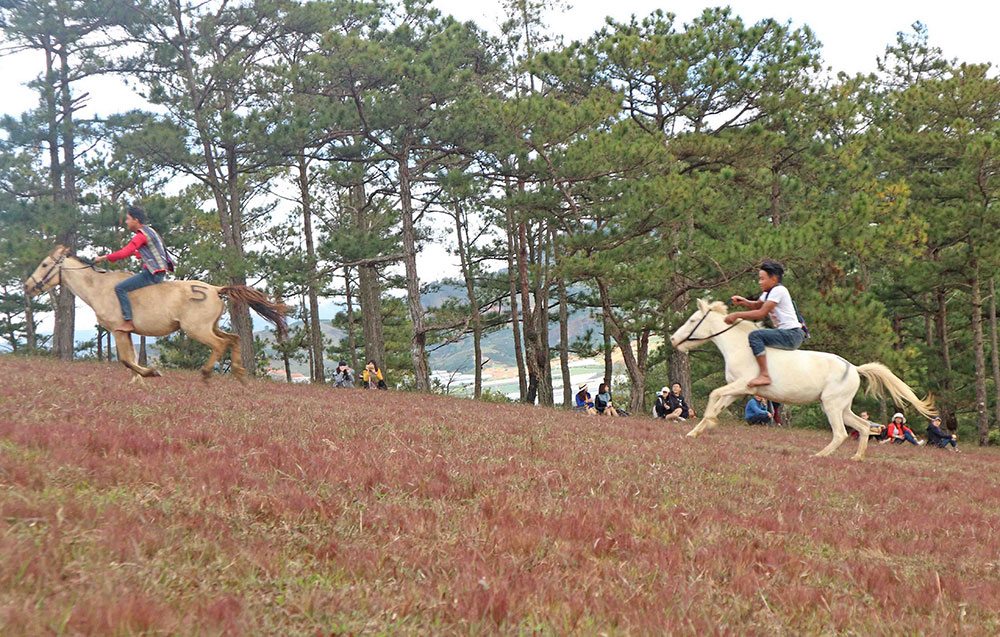 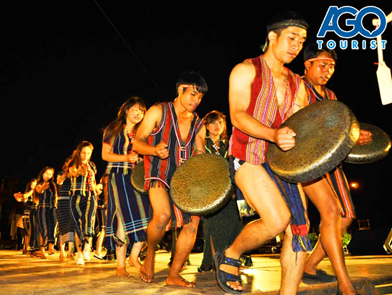 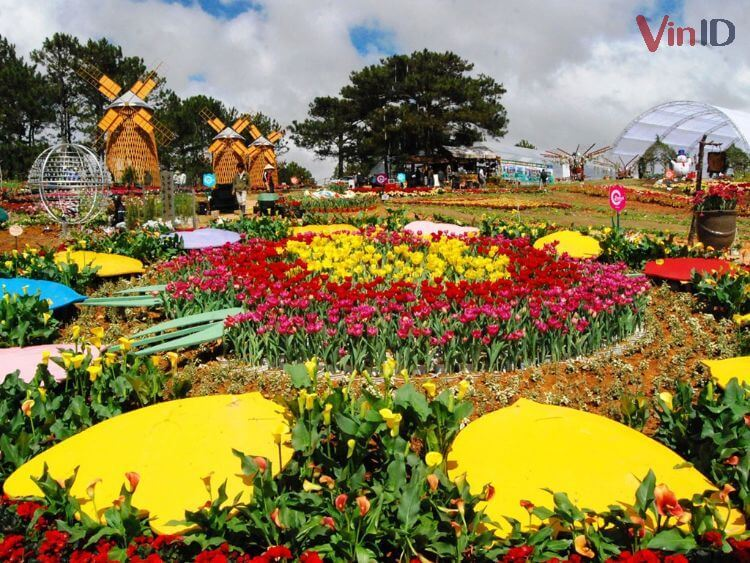 3
1
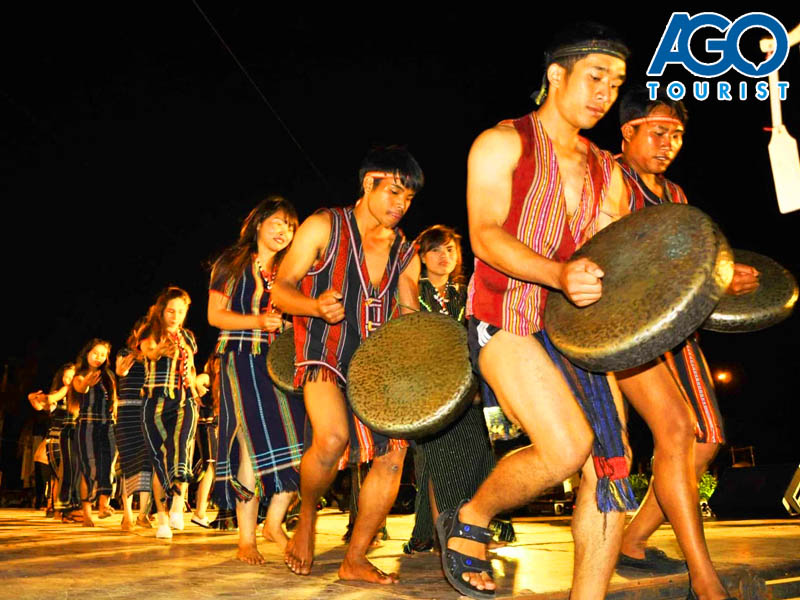 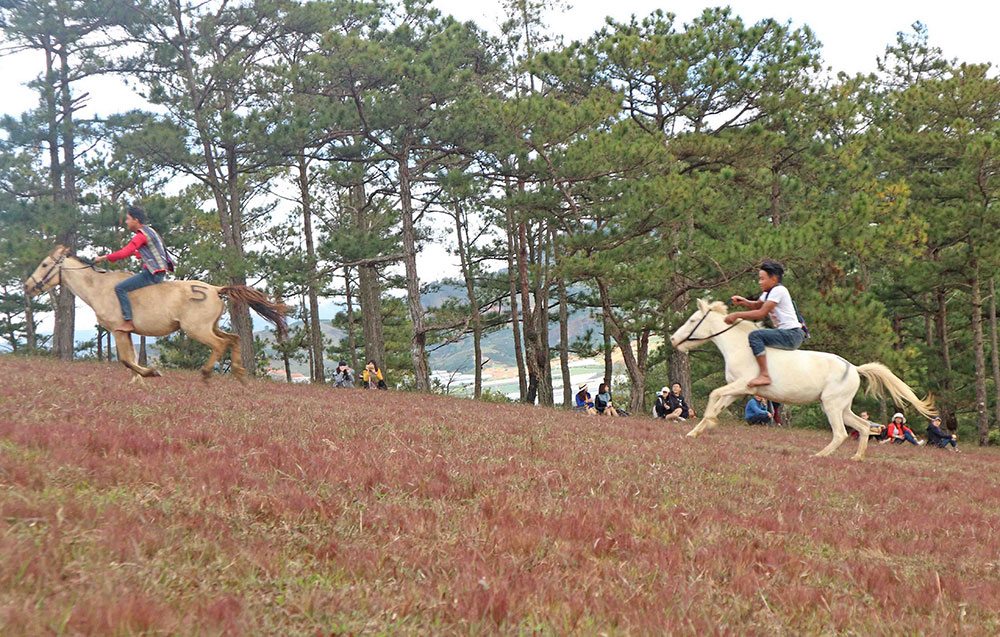 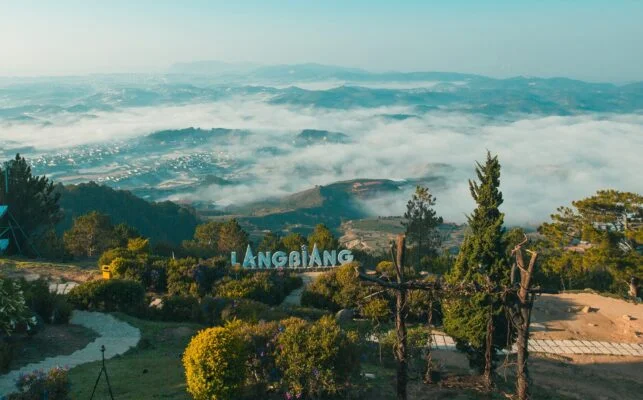 7
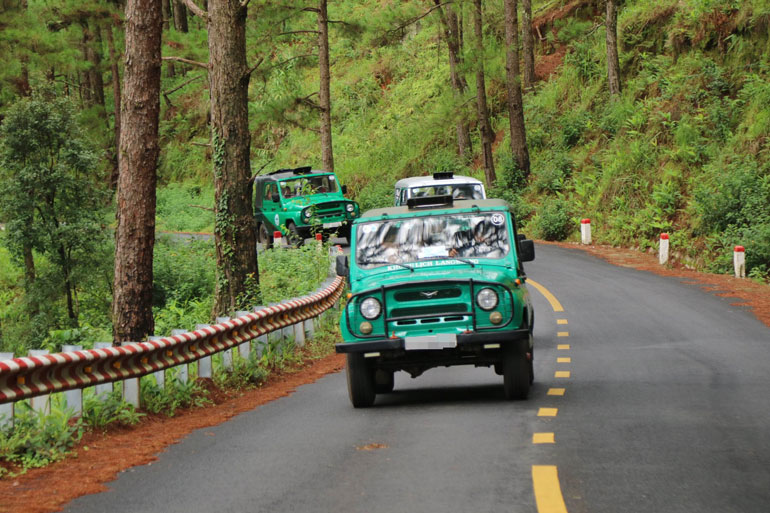 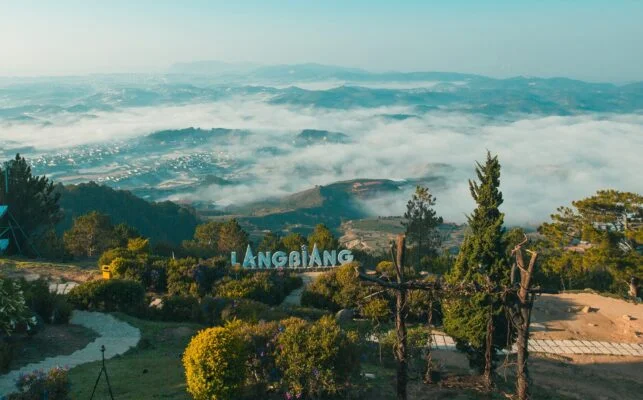 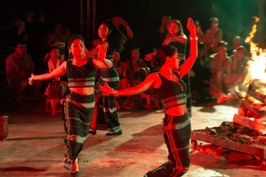 4
6
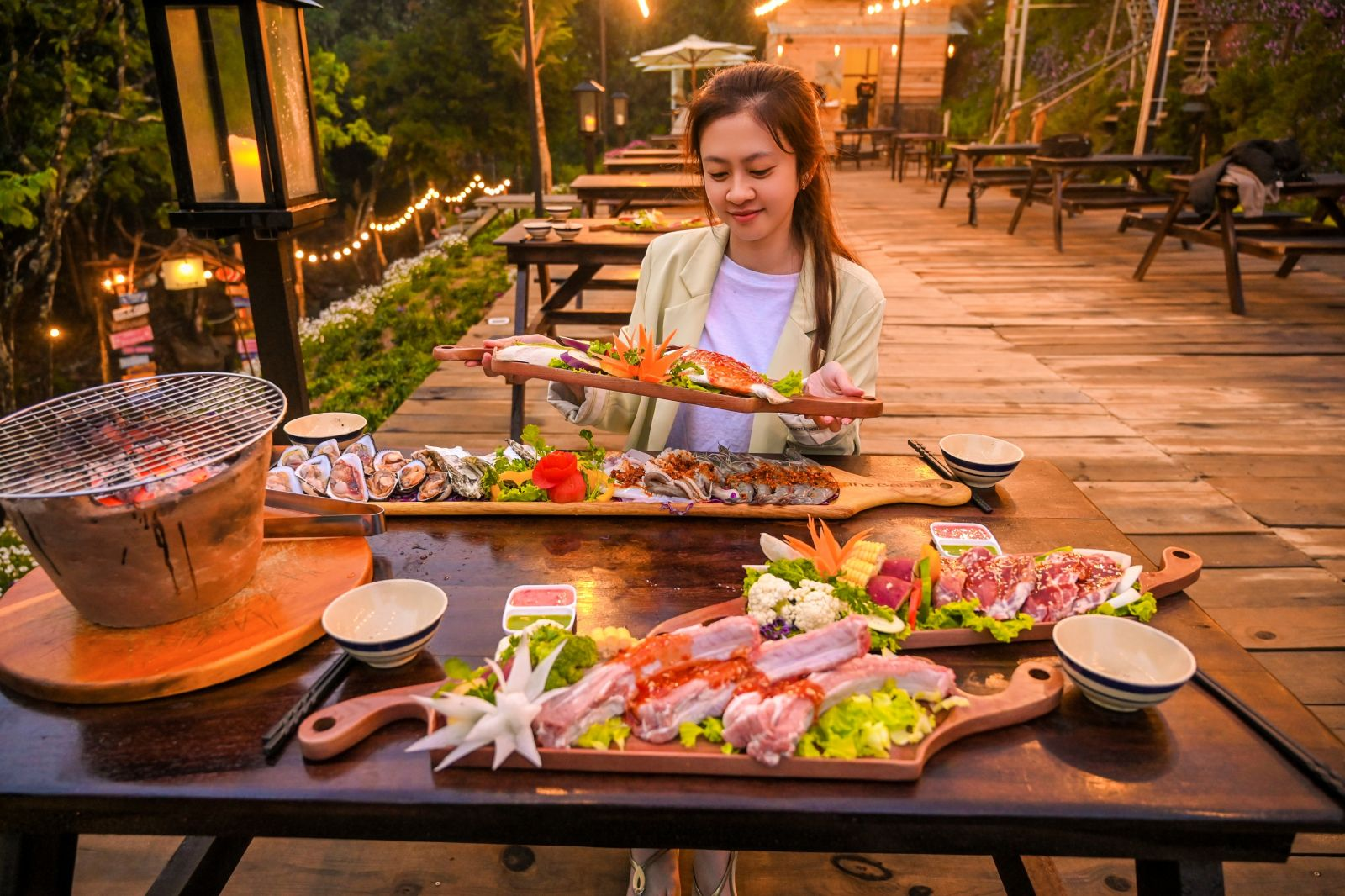 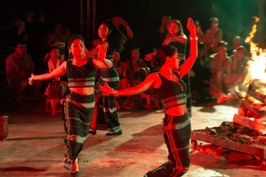 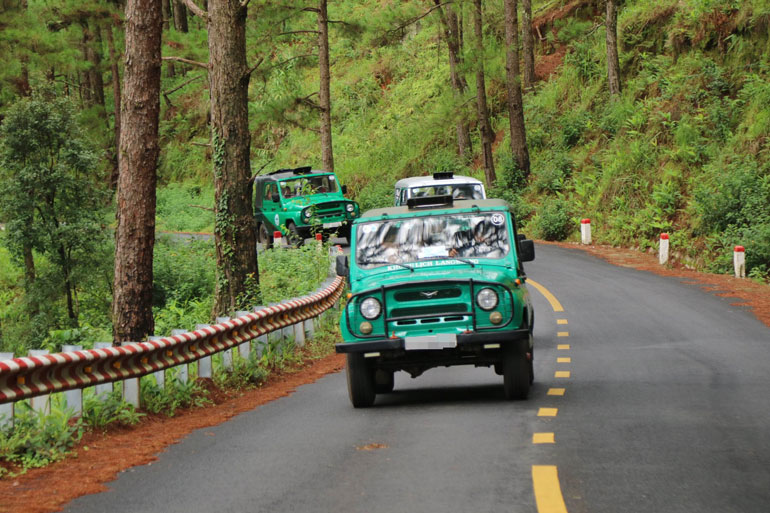 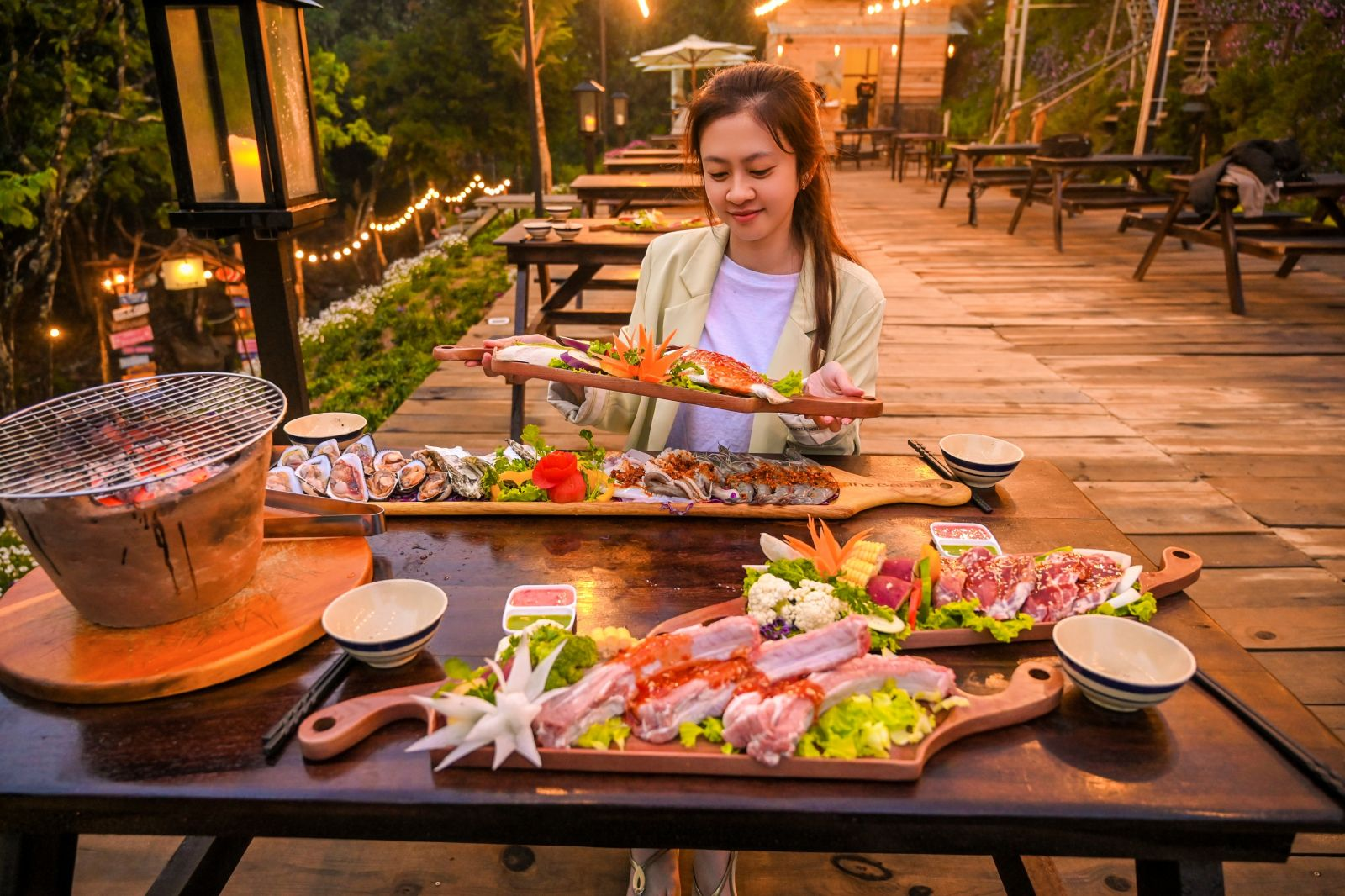 5
Which province do these images belong to?
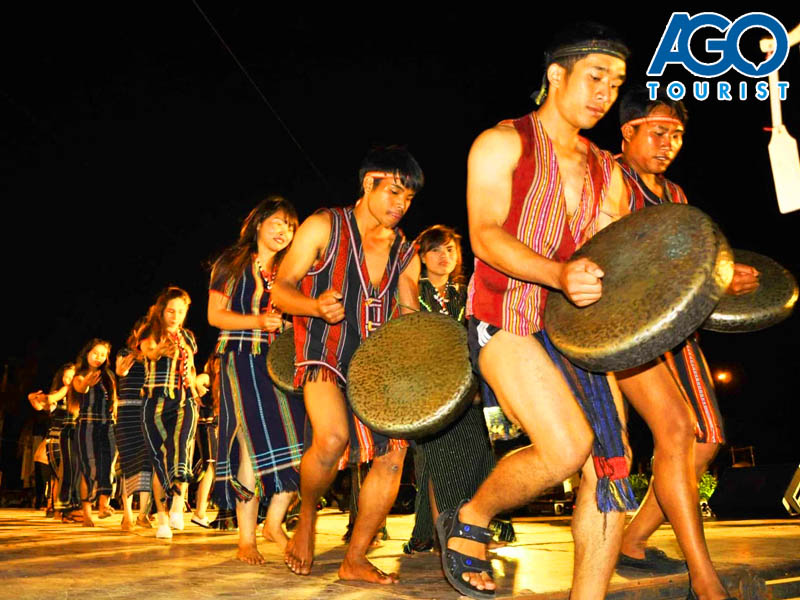 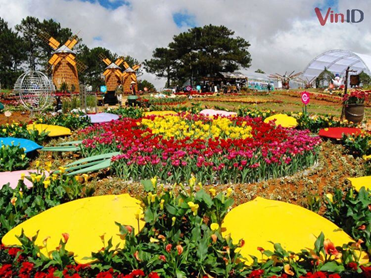 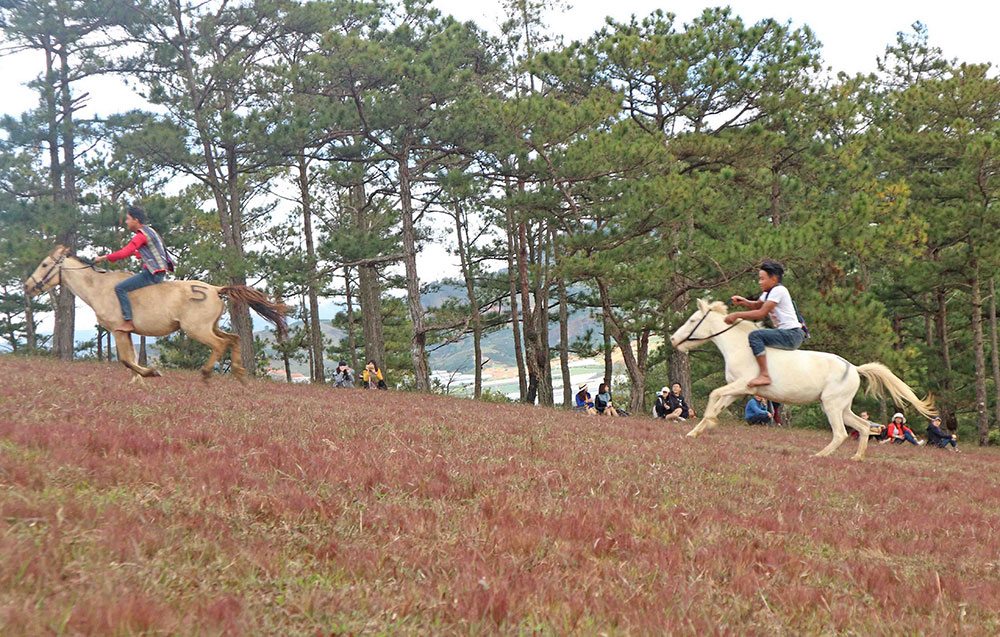 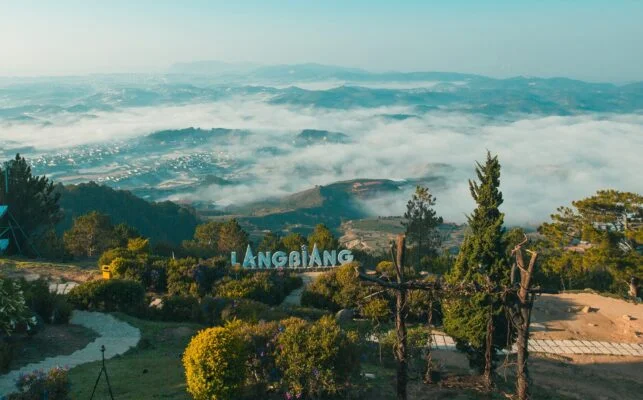 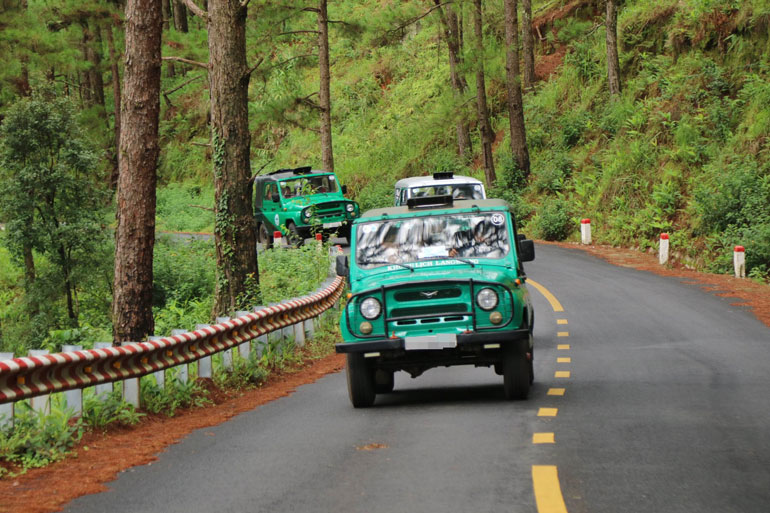 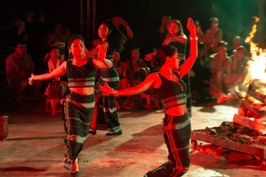 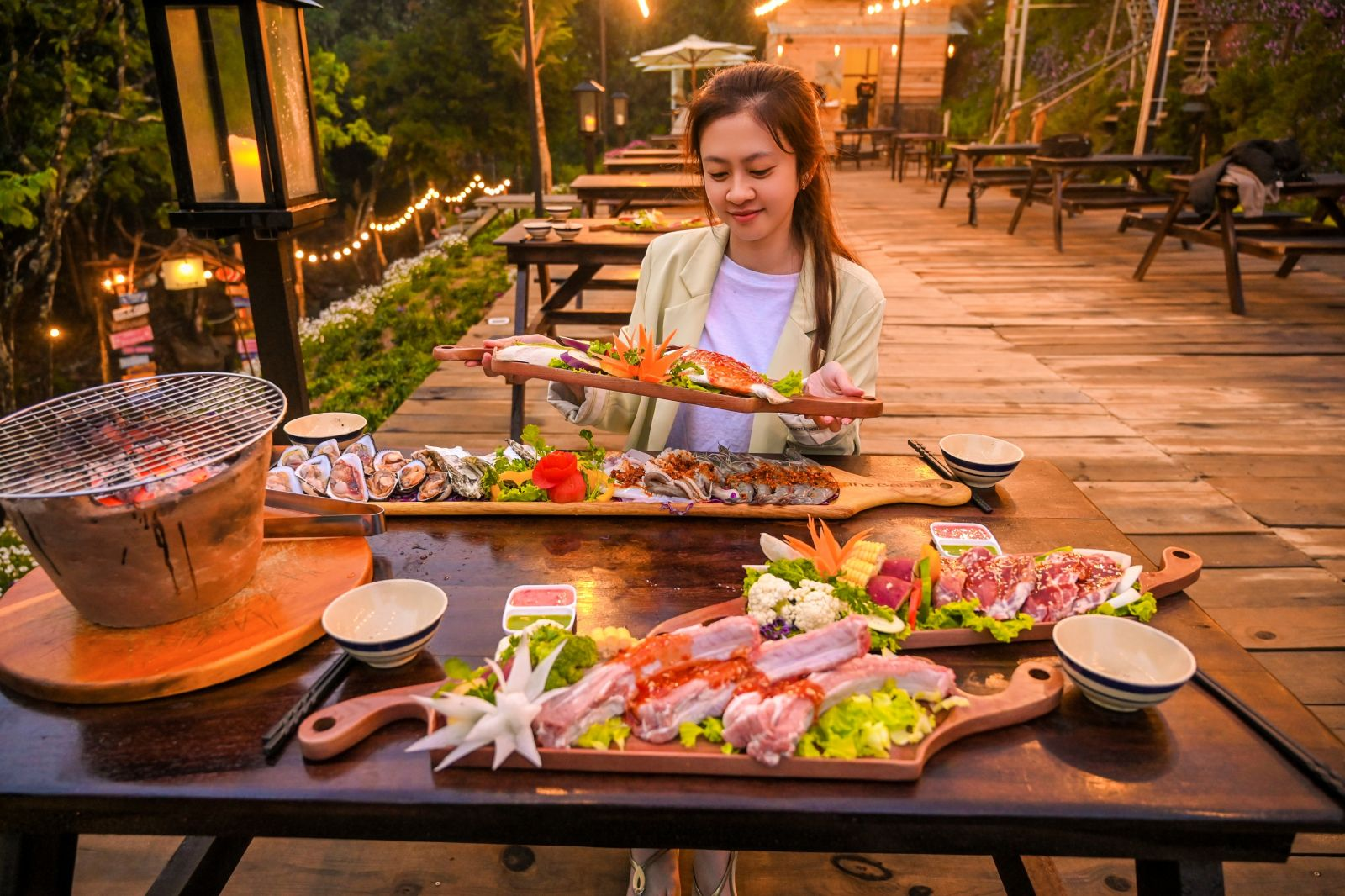 OUR EXPERIENCES
5
Unit
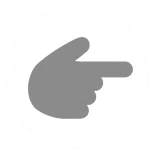 LESSON 1: GETTING STARTED
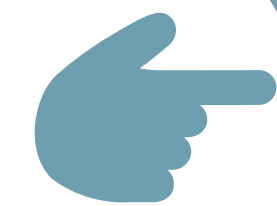 Experiences in Da Lat
1
* Vocabulary
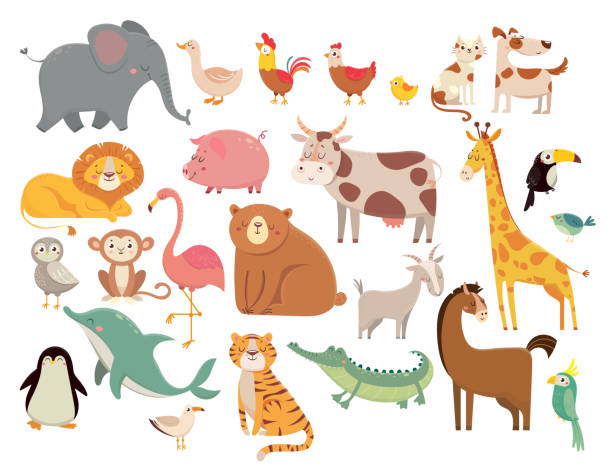 * Vocabulary
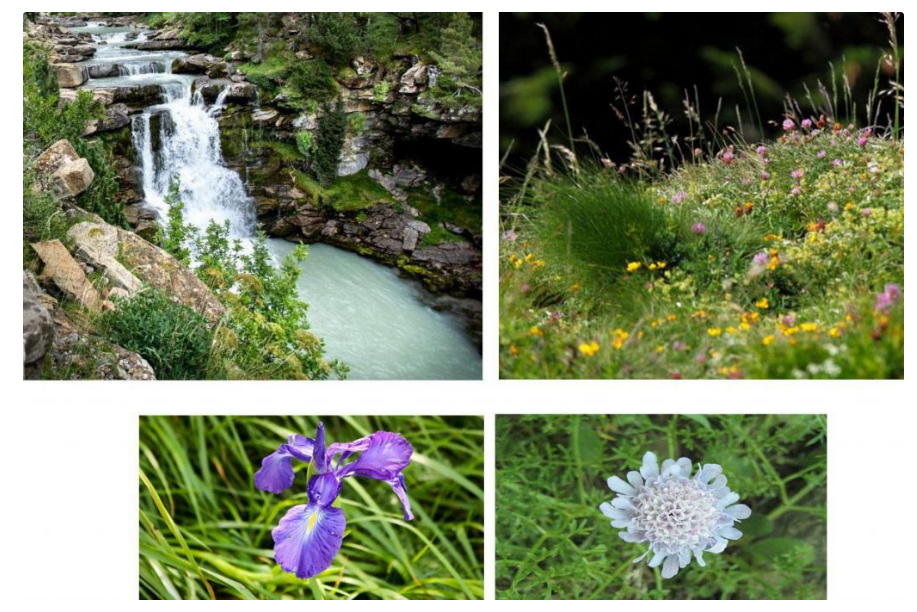 flora
* Vocabulary
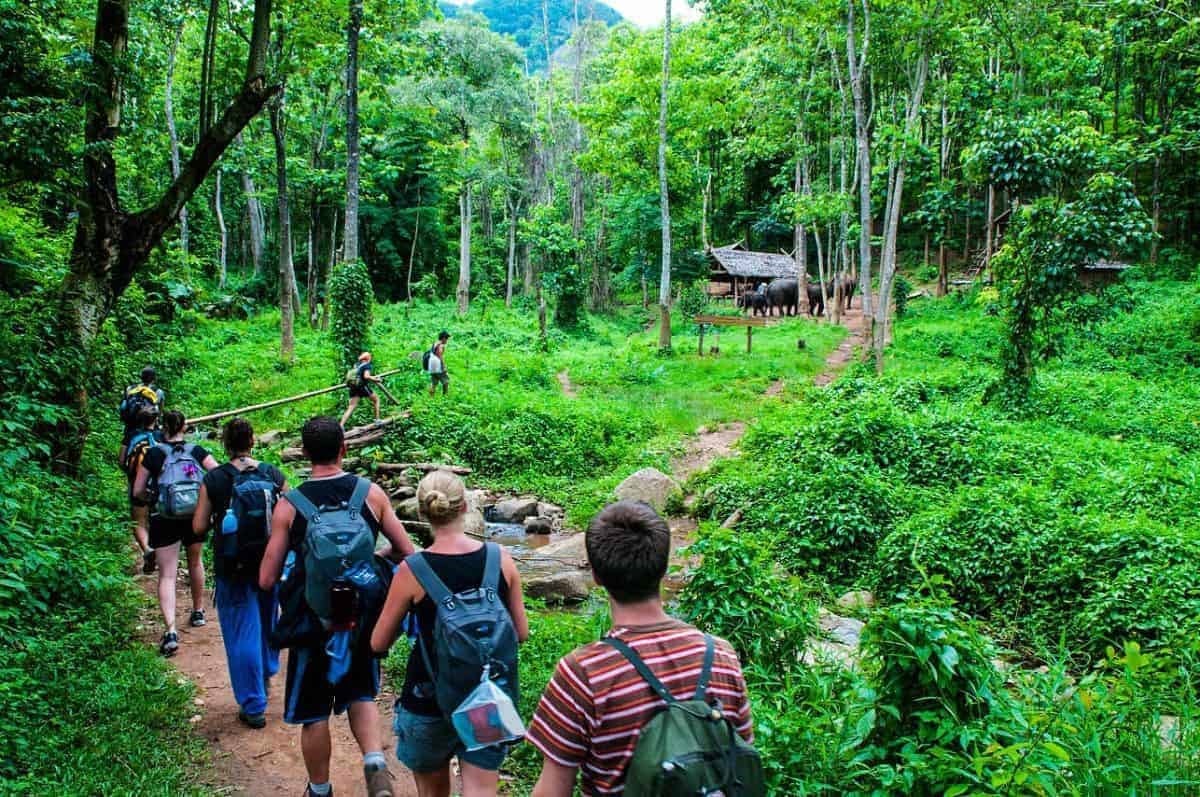 * Vocabulary
<=>forgettable (adj)
* Vocabulary
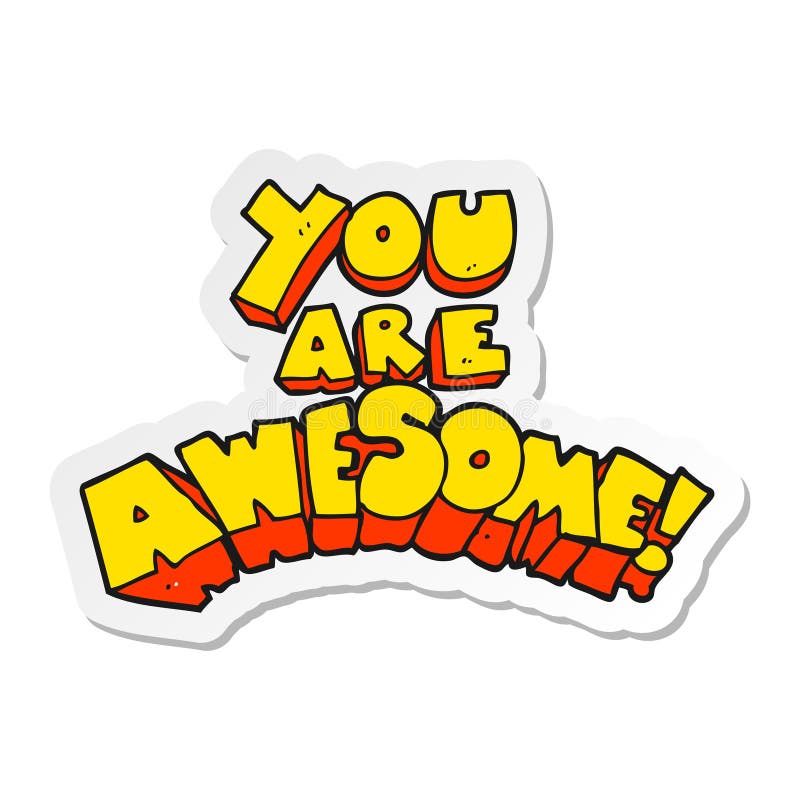 * Vocabulary
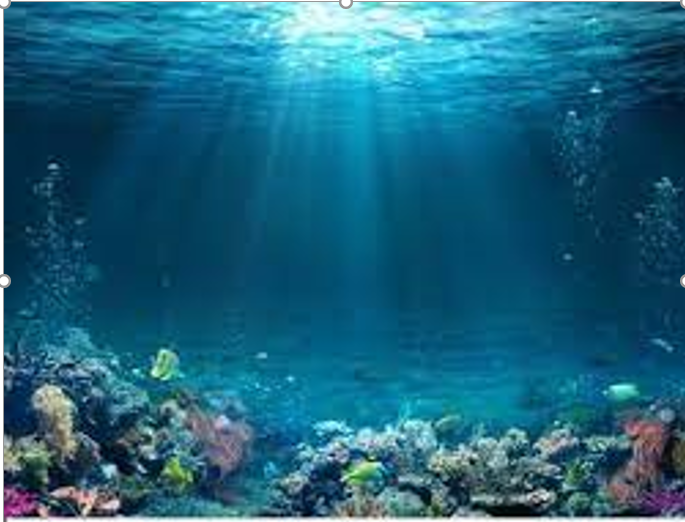 * Vocabulary
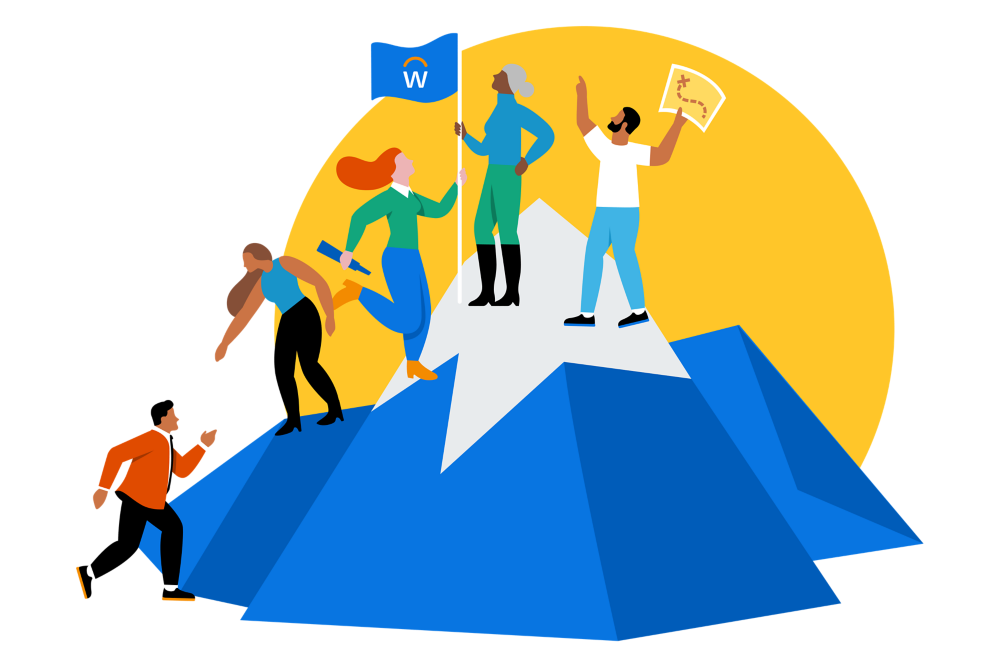 sự trải nghiệm
* Vocabulary
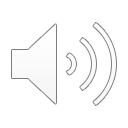 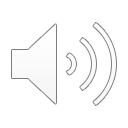 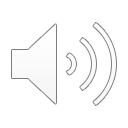 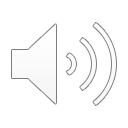 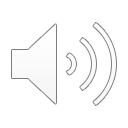 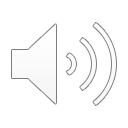 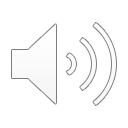 Vocabulary checking
2
flora
3
1
memorable
eco-tour
7
experience
6
fauna
4
brilliant
5
seabed
* Prediction
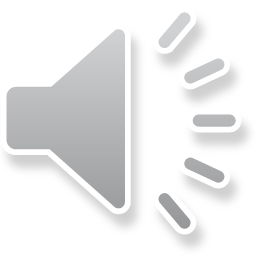 Name places Tom’s family visited in Da Lat.
1. Listen and read
1
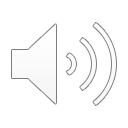 Tom: 	Hi,Mi. I’ve been back from Da Lat. I have some local specialities for you.
Mi: 	Thanks,Tom. I guess you and your family had a great time there.
Tom: 	Yeah. We visited LangBiang Mountain, and Cu Lan Village. We saw a 	gong show in the evening.
Mi: 	What did you do on LangBiang Mountain?
Tom: 	We rode a jeep to the top. It was a thrilling ride up there. Then we 	took an eco-tour of LangBiang Mountain. They said that the area is 	rich in flora and fauna with more than 150 plant and animal species.
1. Listen and read
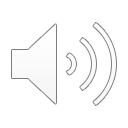 Mi: 	Sounds amazing! What did you do then?
Tom: 	We took pictures of the magnificent scenery. It was really enjoyable! 
Mi: 	Then did you explore Cu Lan Village?
Tom: 	Yes. We had a brilliant tour around the village. We also rode horses and a jeep along a stream.  
Mi: 	That must have been exciting, Tom.
Tom: 	It definitely was. In the evening,we saw an interesting gong show. We danced and sang with the locals. And we tried grilled pork. It was a really memorable 	evening. I’ll show you some pictures I took there.
Mi:	Cool!
2.  T (True) or F (False)
1. Mi and Tom had a great time in Da Lat. 			______
2. Tom had an eco-tour of Langbiang Mountain. 		______
3. There are more than 150 plant and animal species 		______
    on Langbiang Mountain. 
4. Tom didn’t like his experiences in Cu Lan Village. 		______
5. Tom danced and sang with the local people 			______
    at a gong show.
F
Mi: Sounds amazing! What did you do then?
Tom: 	We took pictures of the magnificent 
           scenery. It was really enjoyable! 
Mi: 	Then did you explore Cu Lan Village?
Tom: 	Yes. We had a brilliant tour around      
             the village. We also rode horses and   
             a jeep 	along a stream.  
Mi: 	That must have been exciting, Tom.
Tom: 	It definitely was. In the evening we  
             saw an interesting gong show. We   
             danced and sang with the locals. And  
             we tried grilled pork. It was a really 
              memorable evening. I’ll show you 
              some pictures I took there.
Mi:	Cool!
Tom: Hi, Mi. I’ve been back from Da Lat . I  
           have some local specialities for you.
Mi:  Thanks Tom. I guess you and your family 
         had a great time there.
Tom: Yeah. We visited LangBiang Mountain, 
           and Cu Lan Village. We saw a gong 
           show in the evening.
Mi: What did you do on LangBiang 
        Mountain?
Tom: We rode a jeep to the top. It was a thrilling ride up there. Then we took an eco-tour of LangBiang Mountain. They said that the area is rich in flora and fauna with more than 150 plant and animal species.
1. Mi and Tom had a great time in Da Lat. (F)
2. T (True) or F (False)
1. Mi and Tom had a great time in Da Lat. 			______
2. Tom had an eco-tour of Langbiang Mountain. 		______
3. There are more than 150 plant and animal species 		______
    on Langbiang Mountain. 
4. Tom didn’t like his experiences in Cu Lan Village. 		______
5. Tom danced and sang with the local people 			______
    at a gong show.
F
T
Mi: Sounds amazing! What did you do then?
Tom: 	We took pictures of the magnificent 
           scenery. It was really enjoyable! 
Mi: 	Then did you explore Cu Lan Village?
Tom: 	Yes. We had a brilliant tour around      
             the village. We also rode horses and   
             a jeep 	along a stream.  
Mi: 	That must have been exciting, Tom.
Tom: 	It definitely was. In the evening we  
             saw an interesting gong show. We   
             danced and sang with the locals. And  
             we tried grilled pork. It was a really 
              memorable evening. I’ll show you 
              some pictures I took there.
Mi:	Cool!
Tom: Hi, Mi. I’ve been from Da Lat. I  
           have some local specialities for you.
Mi:  Thanks Tom. I guess you and your family 
         had a great time there.
Tom: Yeah. We visited LangBiang Mountain, 
           and Cu Lan Village. We saw a gong 
           show in the evening.
Mi: What did you do on LangBiang 
        Mountain?
Tom: We rode a jeep to the top. It was a thrilling ride up there. Then we took an eco-tour of LangBiang Mountain. They said that the area is rich in flora and fauna with more than 150 plant and animal species.
2. Tom had an eco-tour of Langbiang Mountain. (T)
2. T (True) or F (False)
1. Mi and Tom had a great time in Da Lat. 			______
2. Tom had an eco-tour of Langbiang Mountain. 		______
3. There are more than 150 plant and animal species 		______
    on Langbiang Mountain. 
4. Tom didn’t like his experiences in Cu Lan Village. 		______
5. Tom danced and sang with the local people 			______
    at a gong show.
F
T
T
Mi: Sounds amazing! What did you do then?
Tom: 	We took pictures of the magnificent 
           scenery. It was really enjoyable! 
Mi: 	Then did you explore Cu Lan Village?
Tom: 	Yes. We had a brilliant tour around      
             the village. We also rode horses and   
             a jeep 	along a stream.  
Mi: 	That must have been exciting, Tom.
Tom: 	It definitely was. In the evening we  
             saw an interesting gong show. We   
             danced and sang with the locals. And  
             we tried grilled pork. It was a really 
              memorable evening. I’ll show you 
              some pictures I took there.
Mi:	Cool!
Tom: Hi, Mi. I’m back from Da Lat now. I  
           have some local specialities for you.
Mi:  Thanks Tom. I guess you and your family 
         had a great time there.
Tom: Yeah. We visited LangBiang Mountain, 
           and Cu Lan Village. We saw a gong 
           show in the evening.
Mi: What did you do on LangBiang 
        Mountain?
Tom: We rode a jeep to the top. It was a thrilling ride up there. Then we took an eco-tour of LangBiang Mountain. They said that the area is rich in flora and fauna with more than 150 plant and animal species.
3. There are more than 150 plant and animal species  on Langbiang Mountain. (T)
2.T (True) or F (False)
1. Mi and Tom had a great time in Da Lat. 			______
2. Tom had an eco-tour of Langbiang Mountain. 		______
3. There are more than 150 plant and animal species 		______
    on Langbiang Mountain. 
4. Tom didn’t like his experiences in Cu Lan Village. 		______
5. Tom danced and sang with the local people 			______
    at a gong show.
F
T
T
F
Mi: Sounds amazing! What did you do then?
Tom: 	We took pictures of the magnificent 
           scenery. It was really enjoyable! 
Mi: 	Then did you explore Cu Lan Village?
Tom: 	Yes. We had a brilliant tour around      
             the village. We also rode horses and   
             a jeep 	along a stream.  
Mi: 	That must have been exciting, Tom.
Tom: 	It definitely was. In the evening we  
             saw an interesting gong show. We   
             danced and sang with the locals. And  
             we tried grilled pork. It was a really 
              memorable evening. I’ll show you 
              some pictures I took there.
Mi:	Cool!
Tom: Hi, Mi. I’ve been back from Da Lat . I  
           have some local specialities for you.
Mi:  Thanks Tom. I guess you and your family 
         had a great time there.
Tom: Yeah. We visited LangBiang Mountain, 
           and Cu Lan Village. We saw a gong 
           show in the evening.
Mi: What did you do on LangBiang 
        Mountain?
Tom: We rode a jeep to the top. It was a thrilling ride up there. Then we took an eco-tour of LangBiang Mountain. They said that the area is rich in flora and fauna with more than 150 plant and animal species.
4. Tom didn’t like his experiences in Cu Lan Village. (F)
2. T (True) or F (False)
1. Mi and Tom had a great time in Da Lat. 			______
2. Tom had an eco-tour of Langbiang Mountain. 		______
3. There are more than 150 plant and animal species 		______
    on Langbiang Mountain. 
4. Tom didn’t like his experiences in Cu Lan Village. 		______
5. Tom danced and sang with the local people 			______
    at a gong show.
F
T
T
F
T
Mi: Sounds amazing! What did you do then?
Tom: 	We took pictures of the magnificent 
           scenery. It was really enjoyable! 
Mi: 	Then did you explore Cu Lan Village?
Tom: 	Yes. We had a brilliant tour around      
             the village. We also rode horses and   
             a jeep 	along a stream.  
Mi: 	That must have been exciting, Tom.
Tom: 	It definitely was. In the evening we  
             saw an interesting gong show. We   
             danced and sang with the locals. And  
             we tried grilled pork. It was a really 
              memorable evening. I’ll show you 
              some pictures I took there.
Mi:	Cool!
Tom: Hi, Mi. I’ve been back from Da Lat . I  
           have some local specialities for you.
Mi:  Thanks,Tom.I guess you and your family 
         had a great time there.
Tom: Yeah. We visited LangBiang Mountain, 
           and Cu Lan Village. We saw a gong 
           show in the evening.
Mi: What did you do on LangBiang 
        Mountain?
Tom: We rode a jeep to the top. It was a thrilling ride up there. Then we took an eco-tour of LangBiang Mountain. They said that the area is rich in flora and fauna with more than 150 plant and animal species.
5. Tom danced and sang with the local people at a gong show . (T)
2. T (True) or F (False)
1. Mi and Tom had a great time in Da Lat. 			______
2. Tom had an eco-tour of Langbiang Mountain. 		______
3. There are more than 150 plant and animal species 		______
    on Langbiang Mountain. 
4. Tom didn’t like his experiences in Cu Lan Village. 		______
5. Tom danced and sang with the local people 			______
    at a gong show.
F
T
T
F
T
* Grid
exploring a site
-   riding horses and a jeep
seeing an interesting gong show
dancing and singing with the locals (local people)
trying grilled pork
riding a jeep to the top
-  taking an eco-tour
taking pictures
3. Write activities under the pictures.
3. Write activities under the pictures.
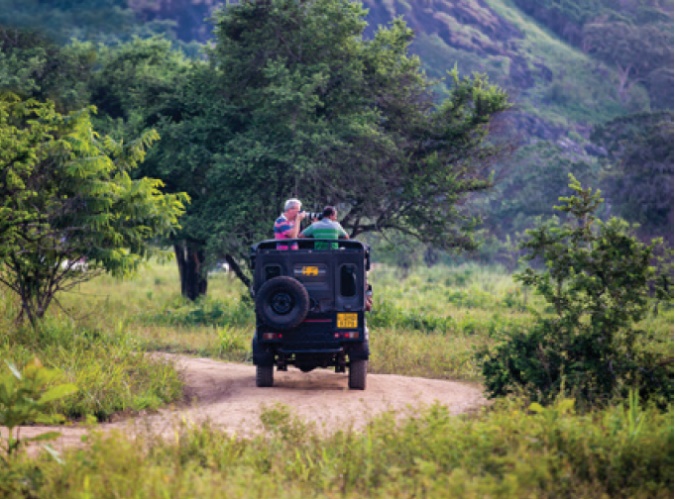 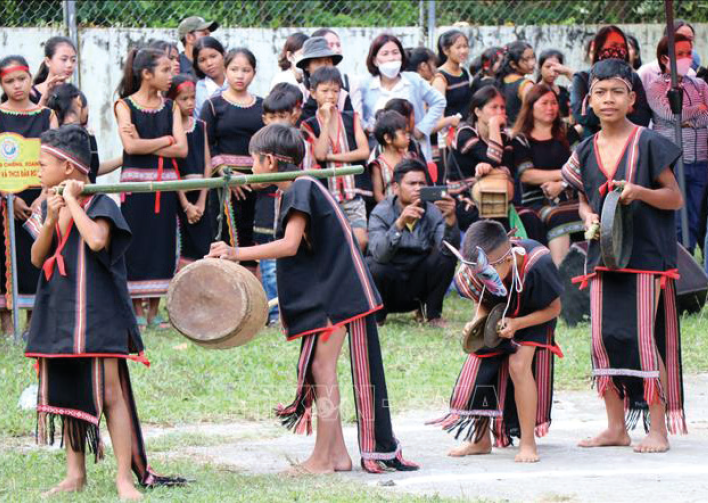 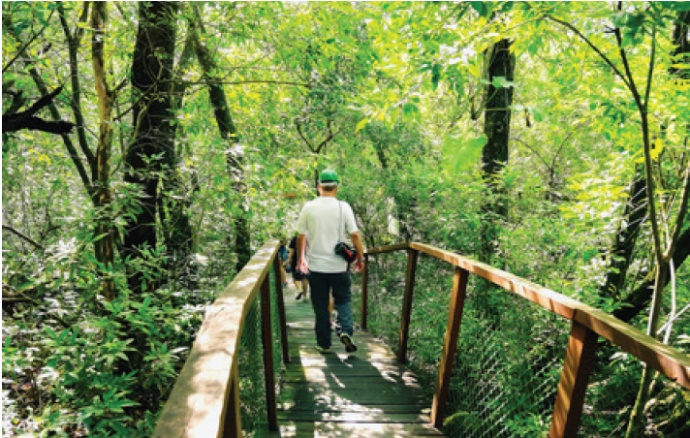 1. __________________
2. _________________
riding a jeep
3. _________________
taking an eco-tour
seeing a gong show
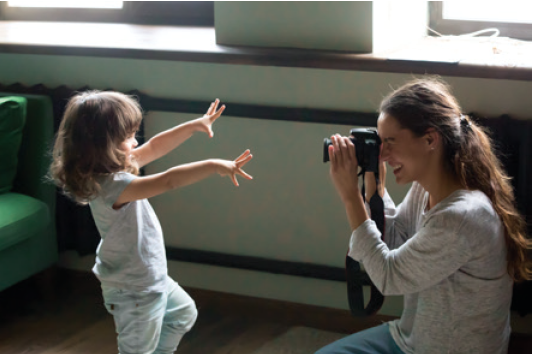 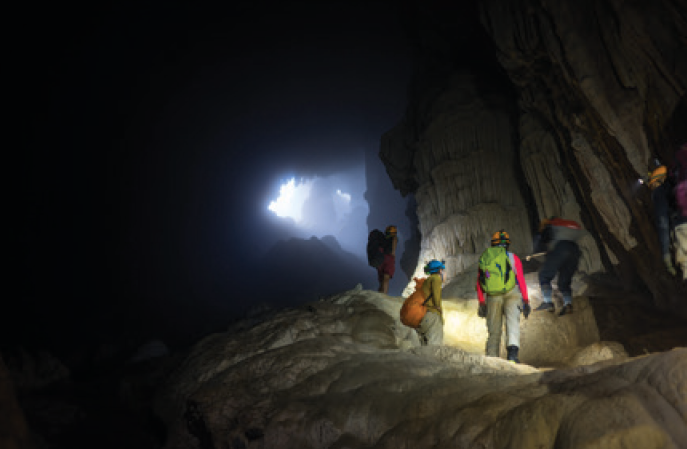 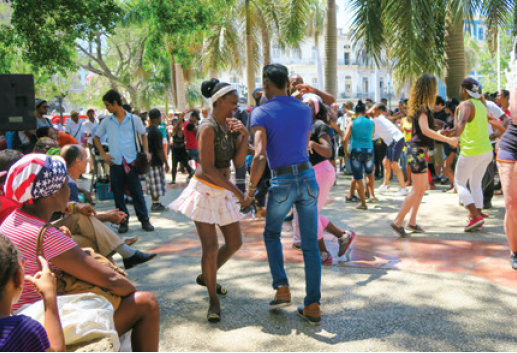 6. ____________________
dancing with local people
exploring a site
5. _________________
4. _________________
taking photos/ pictures
4.Matching the activities with the adjectives.
4. Matching the activities with the adjectives .
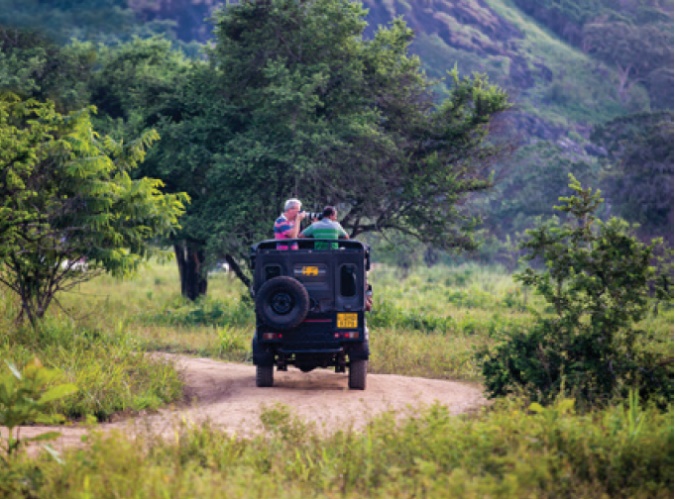 riding a jeep
1.
b. thrilling
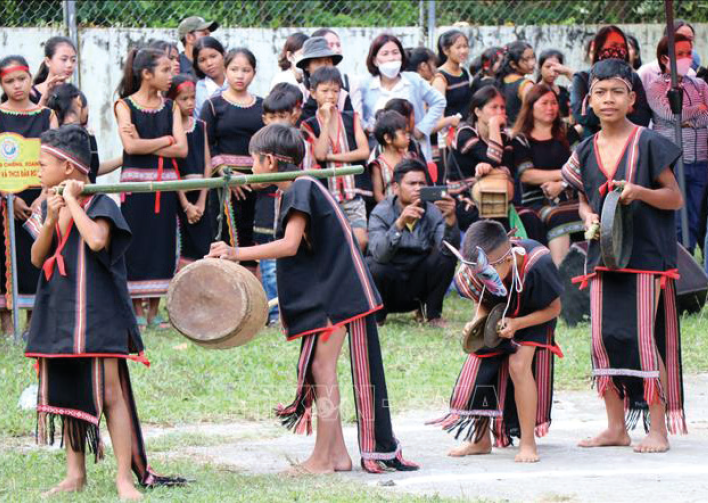 seeing a gong show
d. interesting
2.
4. Matching the activities with the adjectives.
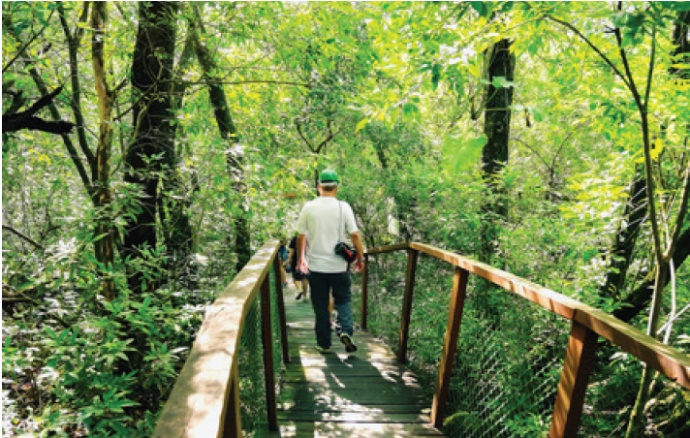 3.
taking an eco-tour
c. amazing
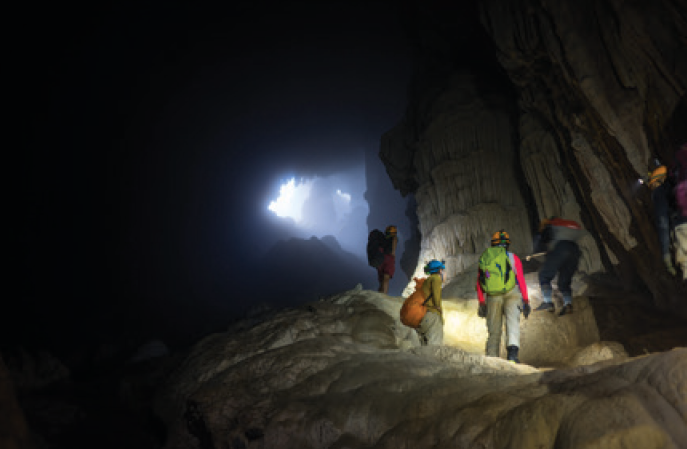 exploring a site
4.
e. brilliant
4. Matching the activities with the adjectives.
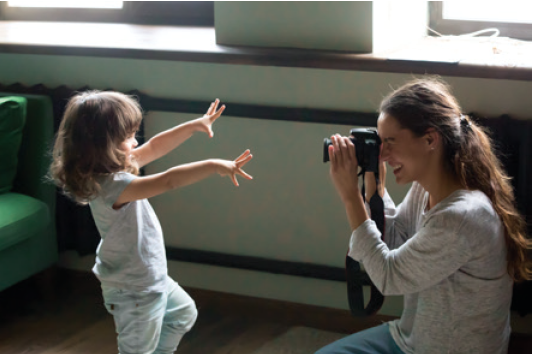 taking photos/ pictures
5.
a. enjoyable
4. Matching the activities with the adjectives.
5. Survey.
Work in groups. Carry out a survey. Then report your group’s findings to the class.
Example: 
We did a survey with our group members. Two like climbing a mountain, 3 like taking eco-tours, nobody likes exploring the seabed….
HOMEWORK
2
Learn by heart Vocabulary;
Make a list of adjectives to describe experience;
Preparing for A Closer Look 1 of Unit 5.
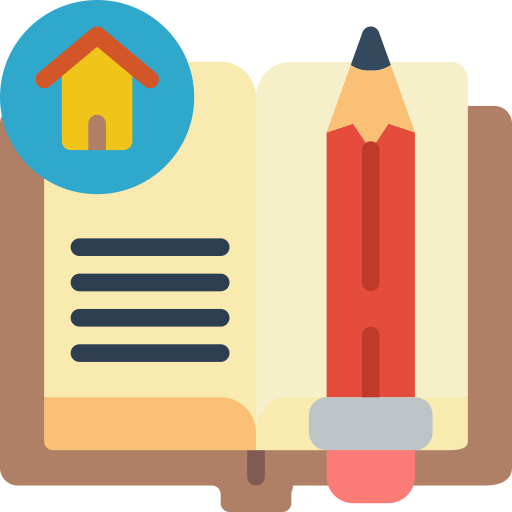 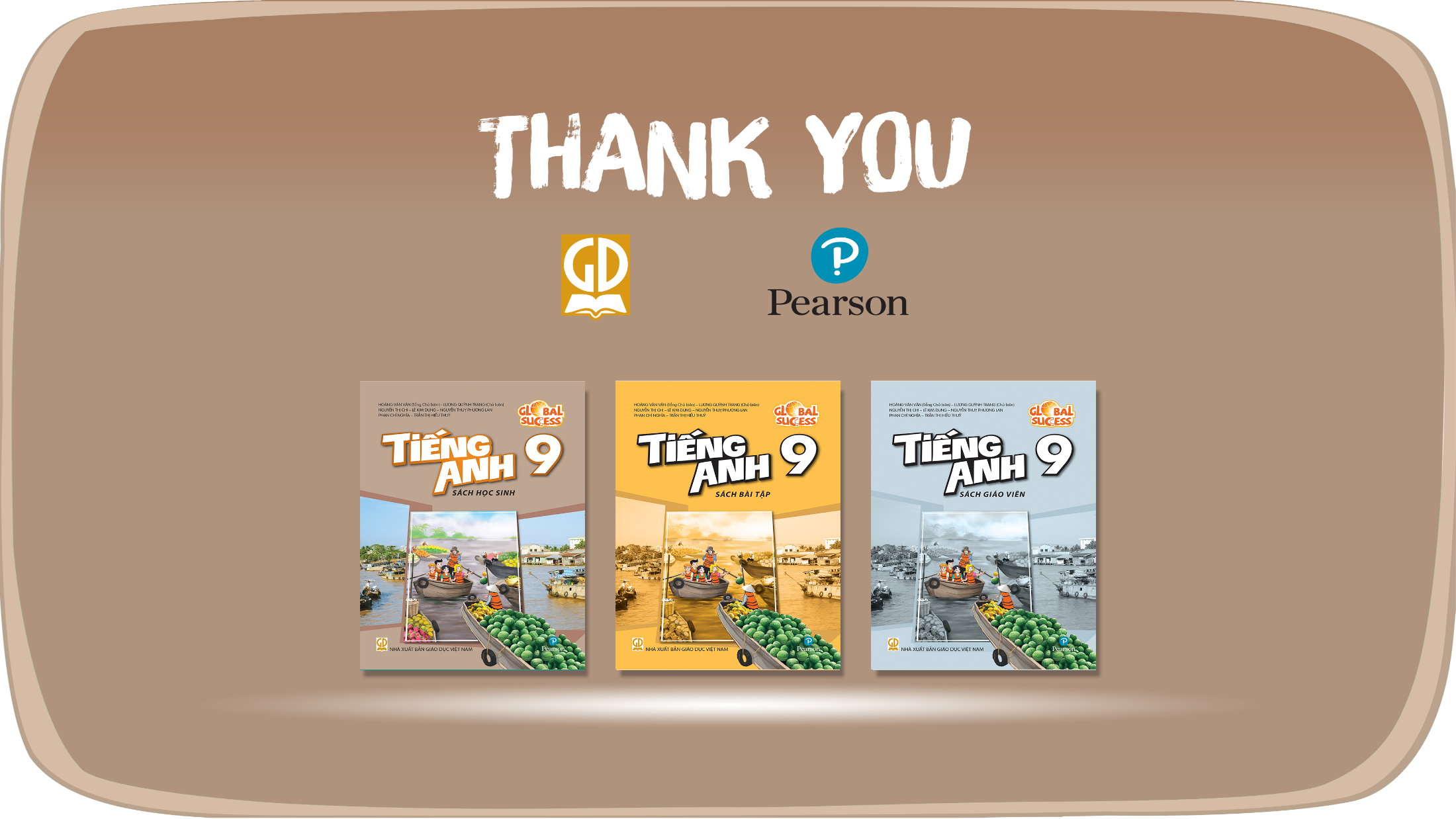 Website: hoclieu.vn
Fanpage: facebook.com/tienganhglobalsuccess.vn/